Alfabetización digital y empoderamiento de los usuarios
Irene Levy
15 de marzo de 2016
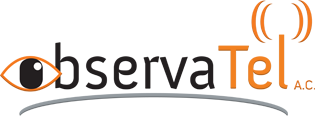 Alfabetización y empoderamiento
¿Tú qué poderes tienes?
“El uso de las TICs es un fenómeno predominantemente urbano” (ENDUTIH 2015)


“39.2% del total de hogares del país disponen de Internet” (ENDUTIH 2015)
¿Los usuarios en el centro de la reforma constitucional en materia de telecomunicaciones?
2013
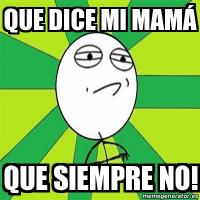 2014
2016
Identificar la problemática en cada eslabón
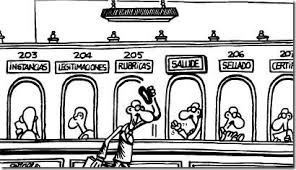 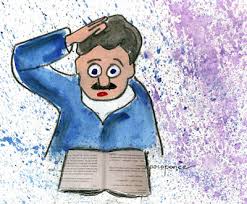 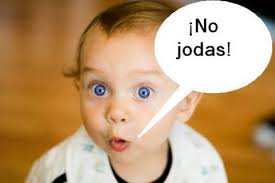 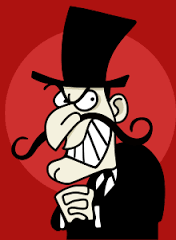 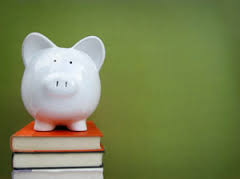 Muchas gracias
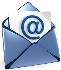 irenelevy@observatel.org

 
@soyirenelevy

@observatel
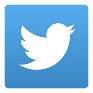 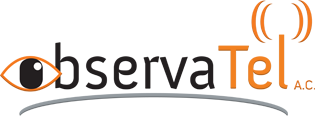